ИспользованиеAmazon Web Services
Соболев Д.Н. (ВМИ-115)
Регистрация
При себе иметь:
Банковскую карту (как-минимум Visa Classic или MasterCard Standart) со средствами на счету;
Мобильный телефон;
Желательно указать реальные данные;
Для подтверждения регистрации нужно ввести код во время звонка с Amazon.
2
После регистрации…
3
AWS Free Usage Tier (1)
После регистрации 12 месяцев можно бесплатно пользоваться некоторыми возможностями AWS;
Нужно не выходить за рамки ограничений.
4
AWS Free Usage Tier (2)
Ресурсы, предоставляемые пользователю (в месяц):
750 часов использования Amazon EC2 Linux или Windows Micro Instance (613 МБ оперативной памяти, поддержка 32- и 64-битных платформ);
750 часов использования Elastic Load Balancer и возможность обработать 15 ГБ данных;
30 ГБ, 2 млн. обращений и 1 ГБ для резервного копирования  на Amazon Elastic Block Storage;
5 ГБ стандартного хранилища Amazon S3, 20 тыс. запросов на чтение и 2 тыс. на запись;
Хранилище на 100 МБ, 5 операций записи в секунду, и 10 операций чтения в секунду на Amazon DynamoDB;
25 машинных часов и 1 ГБ хранилища на Amazon SimpleDB;
1 тыс. запущенных бизнес-процессов, 10 тыс. заданий, сигналов, таймеров и маркеров и 30 тыс.  дней в исполняемых бизнес-процессах на Amazon SWF;
100 тыс. запросов к Amazon Simple Queue Service;
100 тыс. запросов, 100 тыс. уведомлений через HTTP и 1 тыс. уведомлений через email на Amazon Simple Notification Service;
10 метрик, 10 сигналов и 1 млн. запросов к API на Amazon Cloudwatch;
15 ГБ трафика для всех сервисов.
5
Запуск сервера (1)
6
Запуск сервера (2)
7
Запуск сервера (3)
8
Настройки доступности
9
Настройка Elastic IP (1)
10
Настройка Elastic IP (2)
11
Настройка PuTTY (1)
Открываем утилиту PuTTYgen:
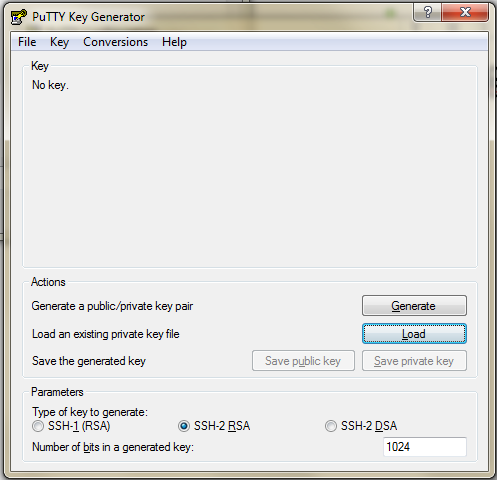 12
Настройка PuTTY (2)
Загружаем поученный при регистрации сервера ключ:
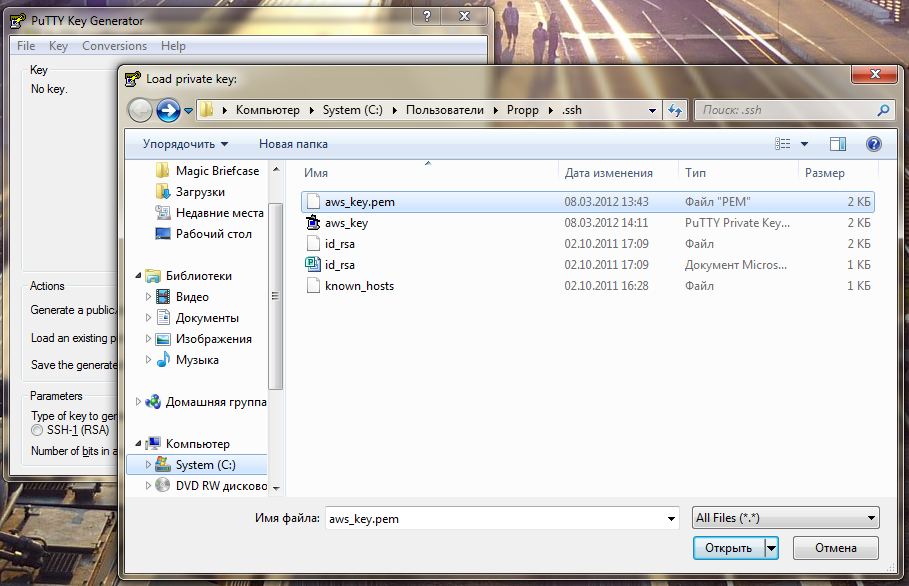 13
Настройка PuTTY (3)
Сохраняем в формате PuTTY:
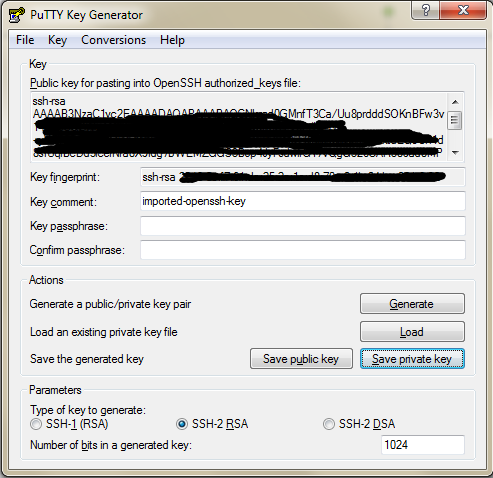 14
Настройка PuTTY (4)
Запускаем PuTTY:
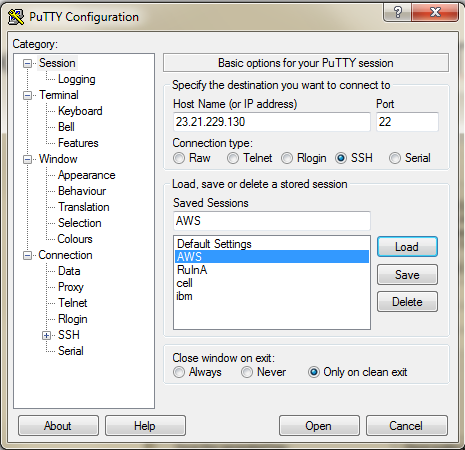 15
Настройка PuTTY (5)
Указываем сгенерированный приватный ключ:
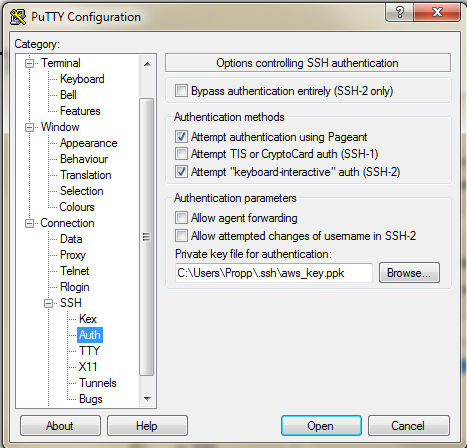 16
Настройка PuTTY (6)
Готово.
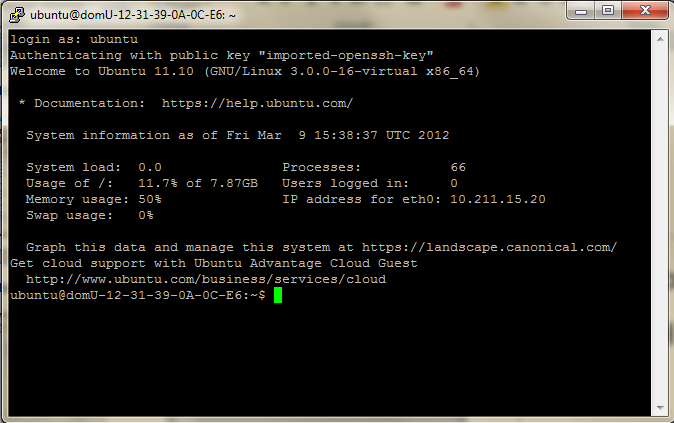 17
Установка ПО
У нас в наличии имеется сервер с ОС Linux, с которым можно делать все, что угодно (в рамках соглашения с Amazon).
В качестве примера, на него будет произведена установка FTP-сервера, веб-сервера Apache, PHP и MySQL.
18
Создание пользователей
Добавим группу:> sudo groupadd virtwww
Добавим пользователей:> sudo useradd www -g virtwww -d /var/www> sudo useradd webserver -g virtwww
Зададим пароли:> sudo passwd www> sudo passwd webserver
Уставновим права на каталог:> sudo chmod 0750 /var/www
19
Установка ПО
Далее, установим нужное ПО:> sudo apt-get install vsftpd> sudo apt-get install mysql-client mysql-server> sudo apt-get install apache2> sudo apt-get install php5 php5-mysql libapache2-php5-mod
20
Настройка FTP
В файле /etc/vsftpd.conf изменяем строчки:anonymous_enable=NO local_enable=YES write_enable=YES
Перезапускаем vsftpd:> sudo service vsftpd restart
21
Настройка Apache
В файле /etc/apache2/apache2.conf изменяем строчки:User webserverGroup virtwww
Перезапускаем Apache:> sudo service apache2 restart
22
Настройка PHP
В файле /etc/php5/apache2/php.ini изменяем строчки:magic_quotes_gpc = Onshort_open_tag = On
Перезапускаем Apache.
23
Запуск веб-приложения
Через FTP можно загрузить свои файлы и скрипты в папку /var/www/.
Apache будет исполнять эти файлы при доступе к серверу.
24